INDICES EN FAMILLE
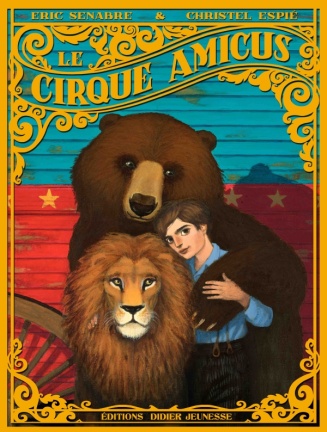 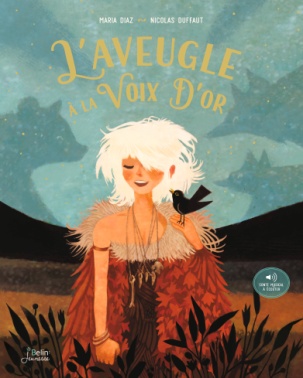 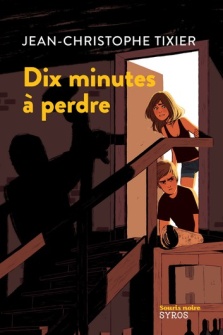 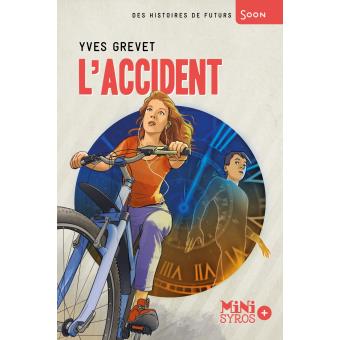 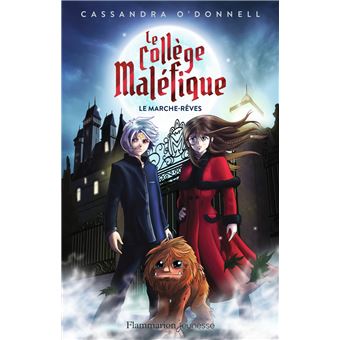 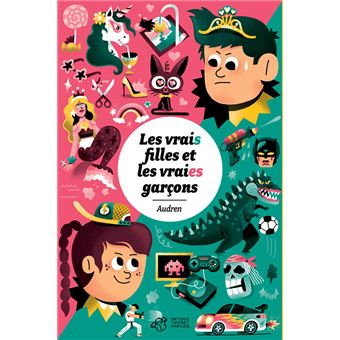 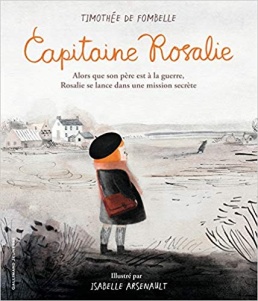 INDICES « PERSONNAGES »
INDICES « LIEUX »
INDICES « GENRES »
LES PREMIERES DE COUVERTURE
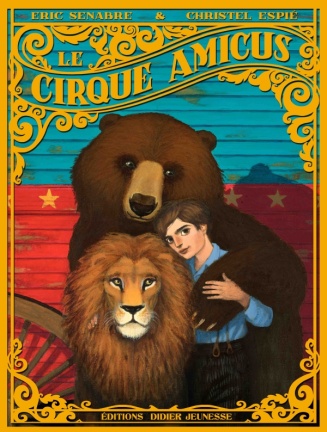 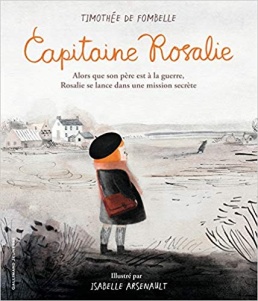 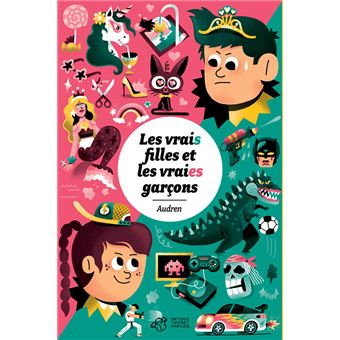 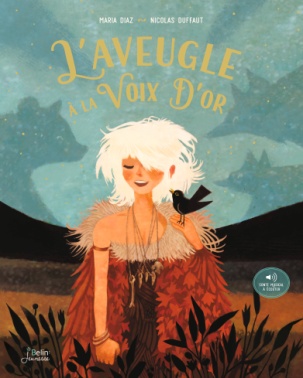 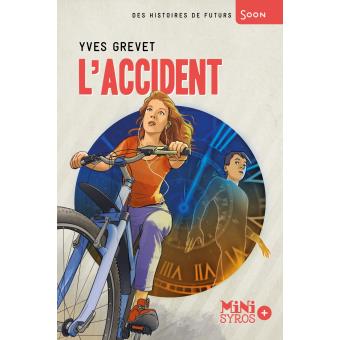 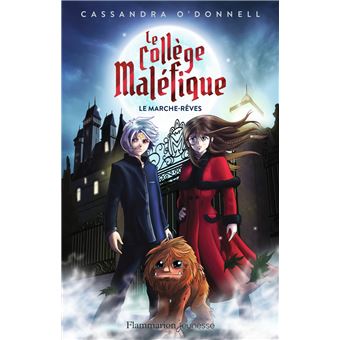 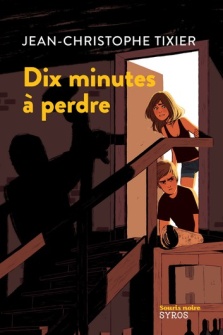 Consignes
Découpe les premières de couverture et colle-les sur des feuilles différentes.

Découpe les indices et place-les sur la page du livre auquel ils appartiennent. Argumente tes choix. Il est possible de mélanger tous les indices ou de les chercher au fur et à mesure.
INDICES « PERSONNAGES »
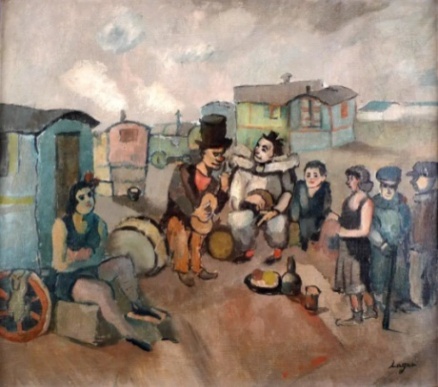 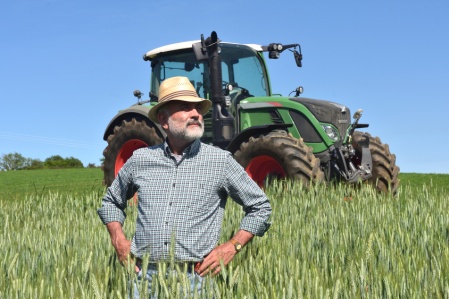 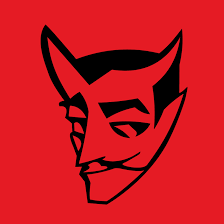 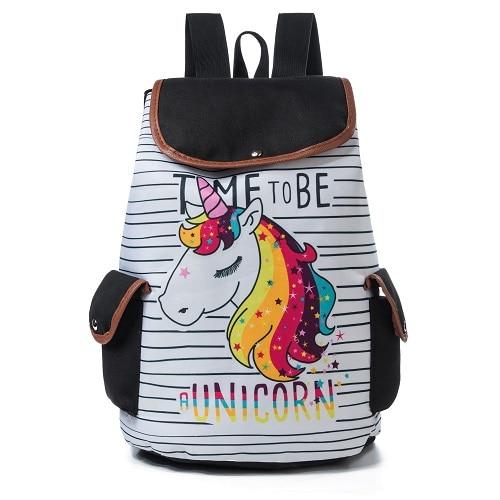 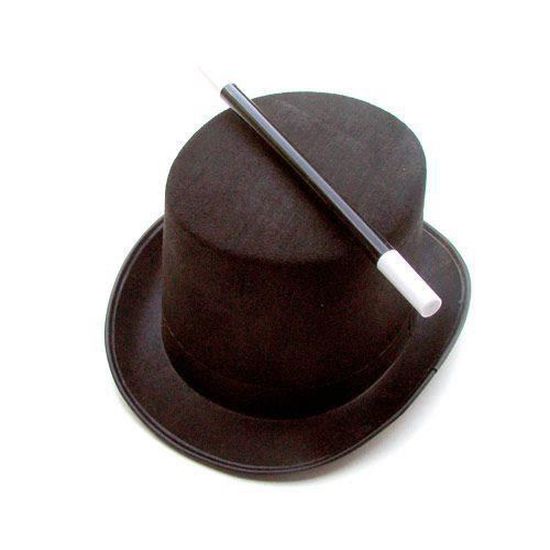 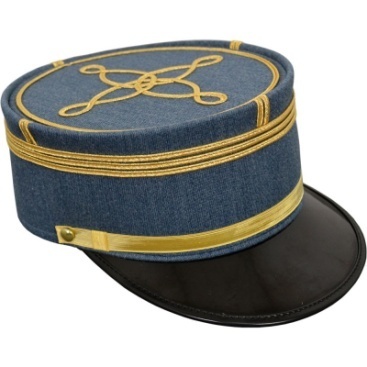 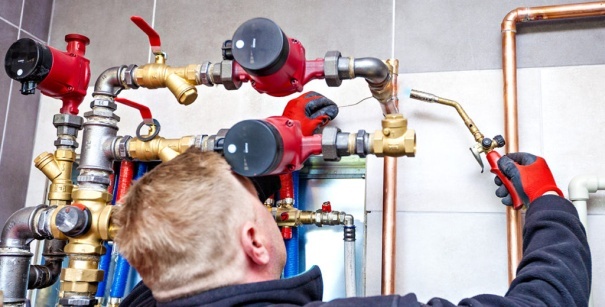 INDICES « LIEUX»
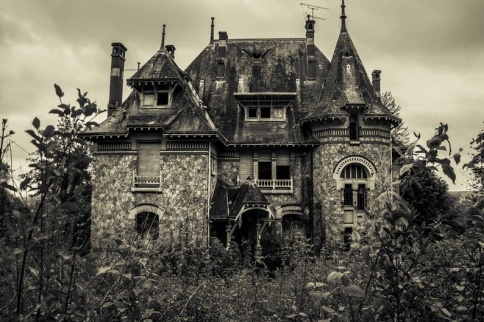 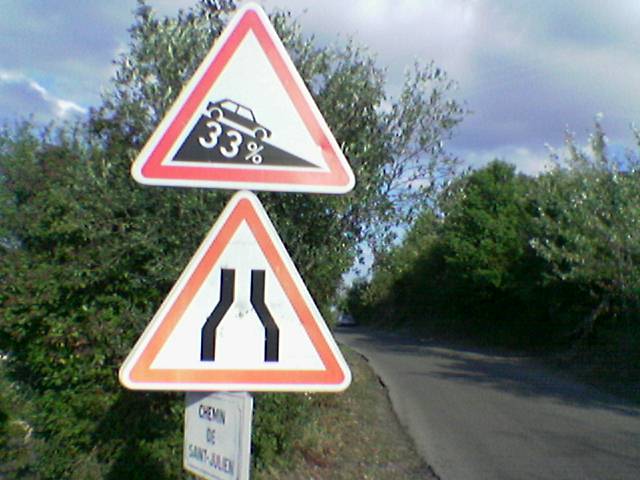 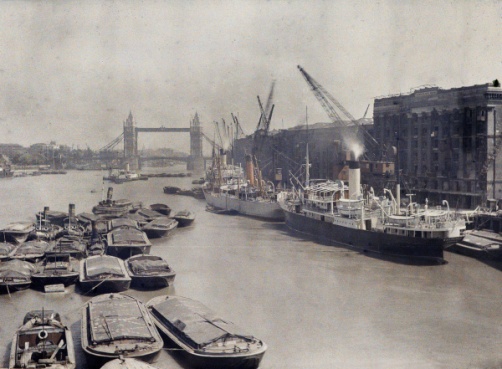 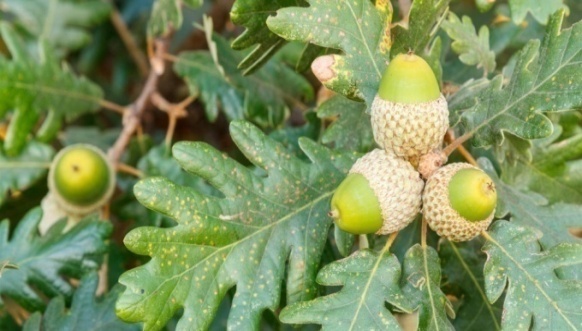 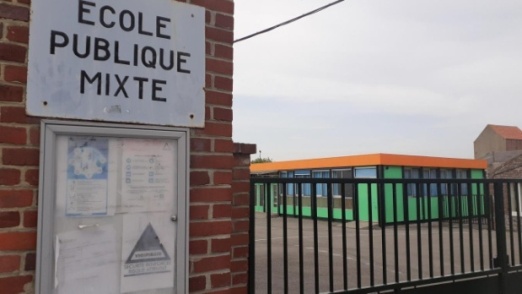 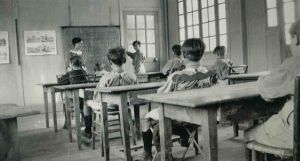 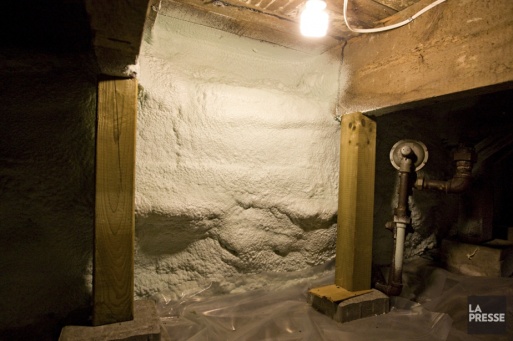 INDICES « GENRES»
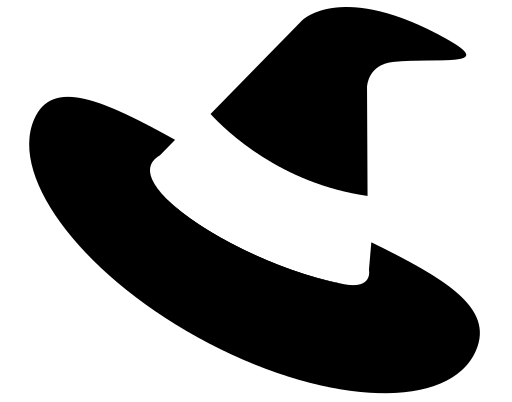 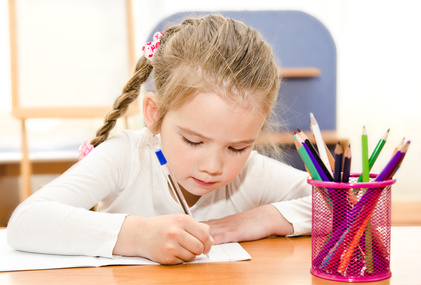 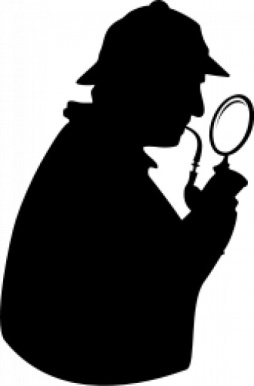 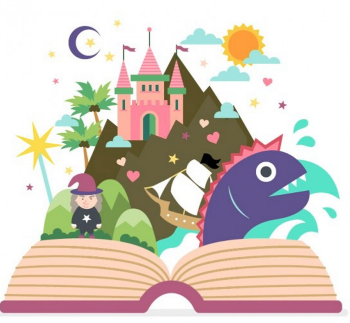 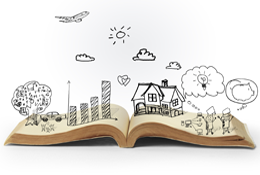 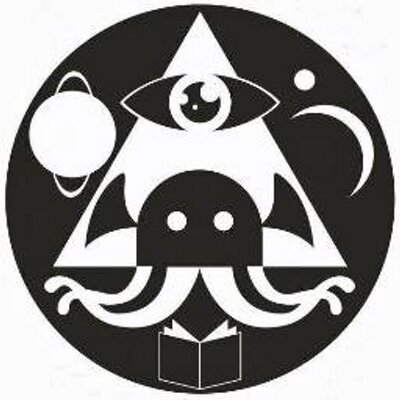 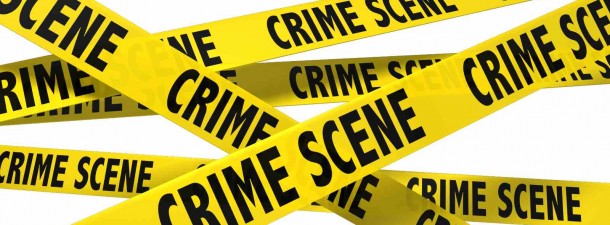